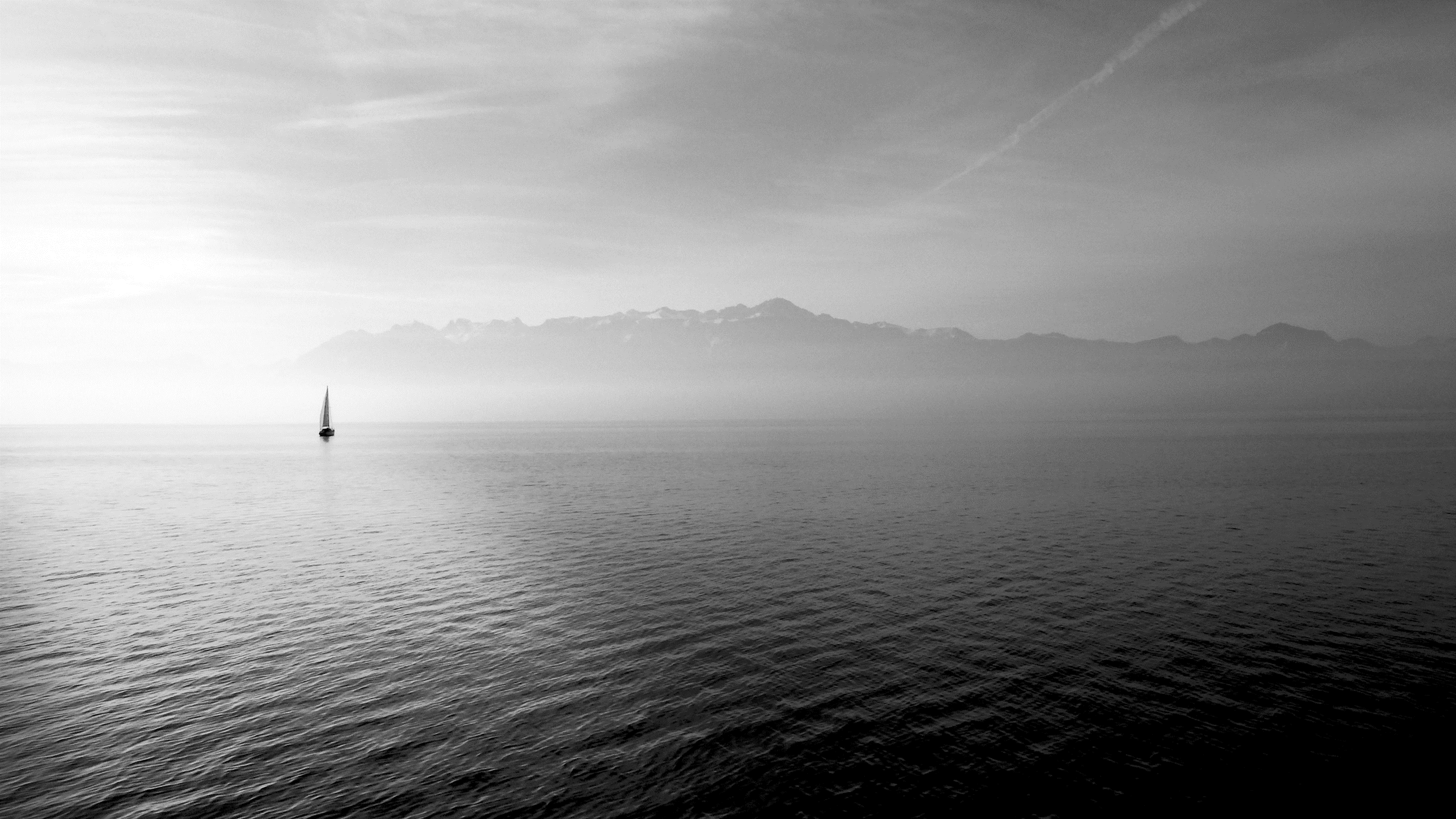 LOGO
Powerpoint
DEPARTMENT SPEAKER NAME
Business Animation PPT Template
https://www.freeppt7.com
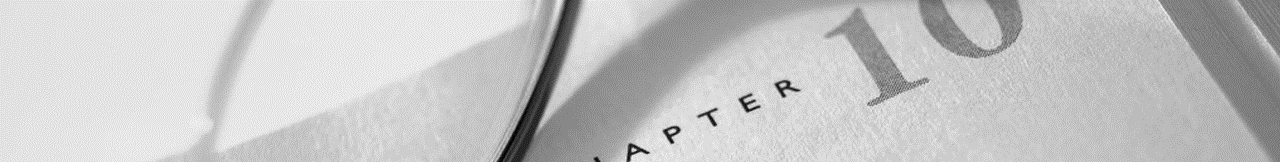 CONTENTS
PART 01  CLICK HERE TO ADD YOUR TITLE ONE
PART 02  CLICK TO ADD TITLE TWO
PART 03  CLICK HERE TO ADD TITLE THREE
PART 04  CLICK TO ADD YOUR TITLE FOUR
PART 05  CLICK TO ADD YOUR TITLE FIVE
PART 01  CLICK HERE TO ADD YOUR TITLE 
THIS IS A SUMMARY PART. CLICK TO ADD YOUR DESCRIPTION SENTENCES THIS THA E.
SUBTITLE IN HERE
CLICK HERE TO ADD YOUR TITLE
SUBTITLE. THIS IS A SUMMARY PART. CLICK HERE TO ADD YOUR SENTENCES THA THIS PART.
CLICK HERE TO ADD YOUR CONTENT S THIS PARTS PART
CLICK HERE TO ADD YOUR CONTENT S THIS PARTS PART
01
YOUR
CONTENTS
02
YOUR
CONTENTS
CLICK HERE TO ADD YOUR CONTENT S THIS PARTS PART
CLICK HERE TO ADD YOUR CONTENT S THIS PARTS PART
03
YOUR
CONTENTS
04
YOUR
CONTENTS
SUBTITLE IN HERE
CLICK HERE TO ADD YOUR TITLE
SUBTITL IN HERE
YOUR SOURCES
CLICK HERE TO ADD YOUR CONTENTS
CLICK HERE TO ADD YOUR CONTENTS
78%
CLICK HERE TO ADD YOUR CONTENTS
SUBTITLE IN HERE
CLICK HERE TO ADD YOUR TITLE
SUBTITLE
CLICK ADD YOUR CONTENTS
SUBTITLE
CLICK ADD YOUR CONTENTS
SUBTITLE
CLICK ADD YOUR CONTENTS
SUBTITLE
CLICK ADD YOUR CONTENTS
SUBTITLE
CLICK ADD YOUR CONTENTS
SUBTITLE IN HERE
CLICK HERE TO ADD YOUR TITLE
CLICK HERE TO ADD YOUR DESCRIPTION SENTENCES ABOUT THIS PART
CLICK HERE TO ADD YOUR DESCRIPTION SENTENCES ABOUT THIS PART
01
03
CLICK HERE TO ADD YOUR DESCRIPTION SENTENCES ABOUT THIS PART
CLICK HERE TO ADD YOUR DESCRIPTION SENTENCES ABOUT THIS PART
02
04
PART 02  CLICK HERE TO ADD YOUR TITLE 
THIS IS A SUMMARY PART. CLICK TO ADD YOUR DESCRIPTION SENTENCES THIS THA E.
SUBTITLE IN HERE
CLICK HERE TO ADD YOUR TITLE
SUBTITLE IN HERE
CLICK HERE TO ADD YOUR DESCRIPTION SENTENCES ABOUT THIS PART
1
CLICK HERE TO ADD YOUR DESCRIPTION SENTENCES
CLICK HERE TO ADD YOUR DESCRIPTION SENTENCES
CONTENTS
SUBTITLE IN HERE
CLICK HERE TO ADD YOUR DESCRIPTION SENTENCES ABOUT THIS PART
CONTENTS
2
CONTENTS
SUBTITLE IN HERE
CLICK HERE TO ADD YOUR DESCRIPTION SENTENCES ABOUT THIS PART
4
CONTENTS
CLICK HERE TO ADD YOUR DESCRIPTION SENTENCES
CLICK HERE TO ADD YOUR DESCRIPTION SENTENCES
SUBTITLE IN HERE
CLICK HERE TO ADD YOUR DESCRIPTION SENTENCES ABOUT THIS PART
3
SUBTITLE IN HERE
CLICK HERE TO ADD YOUR TITLE
THIS SI A SUMMARY PART. CLICK HERE TO ADD YOUR DESCRIPTION SENTENCES ABOUT THIS PART.
"
THIS SI A SUMMARY PART. CLICK HERE TO ADD YOUR DESCRIPTION SENTENCES ABOUT THIS PART. THIS SI A SUMMARY PART. CLICK HERE TO ADD YOUR DESCRIPTION SENTENCES ABOUT THIS PART.
CLICK HERE TO ADD YOUR DESCRIPTION SENTENCES
CLICK HERE TO ADD YOUR DESCRIPTION SENTENCES
CLICK HERE TO ADD YOUR DESCRIPTION SENTENCES
CLICK HERE TO ADD YOUR DESCRIPTION SENTENCES
CLICK HERE TO ADD YOUR DESCRIPTION SENTENCES
CLICK HERE TO ADD YOUR DESCRIPTION SENTENCES
SUBTITLE IN HERE
CLICK HERE TO ADD YOUR TITLE
XX%
XX%
SUBTITLE IN HERE
CLICK HERE TO ADD YOUR DESCRIPTION SENTENCES ABOUT THIS PART
SUBTITLE IN HERE
CLICK HERE TO ADD YOUR DESCRIPTION SENTENCES ABOUT THIS PART
SUBTITLE IN HERE
CLICK HERE TO ADD YOUR TITLE
TEXT
HERE
TEXT
HERE
TEXT
HERE
TEXT
HERE
TEXT
HERE
TITLE
HERE
THIS IS A SUMMARY PART. CLICK HERE TO ADD YOUR DESCRIPTION SENTENCES ABOUT THIS PART
PART 03  CLICK HERE TO ADD YOUR TITLE 
THIS IS A SUMMARY PART. CLICK TO ADD YOUR DESCRIPTION SENTENCES THIS THA E.
SUBTITLE IN HERE
CLICK HERE TO ADD YOUR TITLE
THIS IS A SUMMARY PART. CLICK HERE TO ADD YOUR DESCRIPTION SENTENCES ABOUT THIS PART
TEXT HERE
TEXT HERE
TEXT HERE
TEXT HERE
CONTENTS HERE
CONTENTS HERE
CONTENTS HERE
CONTENTS HERE
CONTENTS HERE
CONTENTS HERE
CONTENTS HERE
CONTENTS HERE
CONTENTS HERE
CONTENTS HERE
CONTENTS HERE
CONTENTS HERE
CONTENTS HERE
CONTENTS HERE
CONTENTS HERE
CONTENTS HERE
SUBTITLE
CLICK HERE TO ADD YOU DESCRIPTION SENTENCES ABOUT THIS PART.
"
THIS SI A SUMMARY PART. CLICK HERE TO ADD YOUR DESCRIPTION SENTENCES ABOUT THIS PART. THIS SI A SUMMARY PART. CLICK HERE TO ADD YOUR DESCRIPTION SENTENCES ABOUT THIS PART.
SUBTITLE IN HERE
CLICK HERE TO ADD YOUR TITLE
ADD YOUR SUBTITLE IN HERE
CLICK HERE TO ADD YOUR DESCRIPTION SENTENCES ABOUT THIS PART
TEXT
TEXT
TEXT
ADD YOUR SUBTITLE IN HERE
CLICK HERE TO ADD YOUR DESCRIPTION SENTENCES ABOUT THIS PART
ADD YOUR SUBTITLE IN HERE
CLICK HERE TO ADD YOUR DESCRIPTION SENTENCES ABOUT THIS PART
SUBTITLE IN HERE
CLICK HERE TO ADD YOUR TITLE
SUBTITLE IN HERE
SUBTITLE IN HERE
SUBTITLE IN HERE
CLICK HERE TO ADD YOUR DESCRIPTION SENTENCES ABOUT THIS PART
CLICK HERE TO ADD YOUR DESCRIPTION SENTENCES ABOUT THIS PART
CLICK HERE TO ADD YOUR DESCRIPTION SENTENCES ABOUT THIS PART
YOUR TEXT IN HERE
YOUR TEXT IN HERE
YOUR TEXT IN HERE
PART 04  CLICK HERE TO ADD YOUR TITLE 
THIS IS A SUMMARY PART. CLICK TO ADD YOUR DESCRIPTION SENTENCES THIS THA E.
SUBTITLE IN HERE
CLICK HERE TO ADD YOUR TITLE
TEXT
CONTENTS HERE
SUBITLE IN HERE
CLICK HRER TO ADD YOUR CONTENTS HERE ABOUT THIS PAGE.
CLICK HRER TO ADD YOUR CONTENTS HERE ABOUT THIS PAGE
CLICK HRER TO ADD YOUR CONTENTS HERE ABOUT THIS PAGE
TEXT
CONTENTS HERE
TEXT
CONTENTS HERE
CLICK HRER TO ADD YOUR CONTENTS HERE ABOUT THIS PAGE
SUBTITLE IN HERE
CLICK HERE TO ADD YOUR TITLE
CLICK HERE TO ADD YOUR DESCRIPTION SENTENCES ABOUT THIS PART
123
THIS IS A SUMMARY PART. CLICK HERE TO ADD YOUR DESCRIPTION SENTENCES THIS THA PAR. THIS IS A SUMMARY PART. CLICK HERE TO ADD YOUR DESCRIPTION SENTENCES ABOUT THIS PAR.
TEXT HERE
CLICK HERE TO ADD YOUR DESCRIPTION SENTENCES ABOUT THIS PART
4
TEXT HERE
CLICK HERE TO ADD YOUR DESCRIPTION SENTENCES ABOUT THIS PART
56
TEXT HERE
CLICK HERE TO ADD YOUR DESCRIPTION SENTENCES ABOUT THIS PART
789
TEXT HERE
SUBTITLE IN HERE
CLICK HERE TO ADD YOUR TITLE
CLICK HERE TO ADD YOUR DESCRIPTION SENTENCES
CLICK HERE TO
ADD YOUR 
DESCRIPTION 
SENTENCES ABOUT THIS
PART
CLICK HERE TO ADD YOUR DESCRIPTION SENTENCES
CLICK HERE TO ADD YOUR DESCRIPTION SENTENCES
CLICK HERE TO ADD YOUR DESCRIPTION SENTENCES
CLICK HERE TO ADD YOUR DESCRIPTION SENTENCES
TEXT HERE
TEXT HERE
TEXT HERE
TEXT HERE
TEXT HERE
SUBTITLE IN HERE
CLICK HERE TO ADD YOUR TITLE
TEXT
TEXT
TEXT
TEXT
TEXT
ADD CONTENTS
ADD CONTENTS
ADD CONTENTS
ADD CONTENTS
ADD CONTENTS
ADD CONTENTS
ADD CONTENTS
ADD CONTENTS
ADD CONTENTS
ADD CONTENTS
PART 05  CLICK HERE TO ADD YOUR TITLE 
THIS IS A SUMMARY PART. CLICK TO ADD YOUR DESCRIPTION SENTENCES THIS THA E.
SUBTITLE IN HERE
CLICK HERE TO ADD YOUR TITLE
SUBTITLE IN HERE
CLICK HERE TO ADD YOUR TEXT
CLICK HERE TO ADD YOUR TEXT
CLICK HERE TO ADD YOUR DESCRIPTION SENTENCES ABOUT THIS PART
CLICK HERE TO ADD YOUR DESCRIPTION SENTENCES ABOUT THIS PART
TEXT IN HERE
SUBTITLE IN HERE
CLICK HERE TO ADD YOUR TITLE
CONTENTS

CONTENTS

CONTENTS

CONTENTS
SUBTITLE
CLICK HERE TO ADD YOUR DESCRIPTION SENTENCES ABOUT THIS PART
CLICK HERE TO ADD YOUR DESCRIPTION SENTENCES ABOUT THIS PART
SUBTITLE
CLICK HERE TO ADD YOUR DESCRIPTION SENTENCES ABOUT THIS PART
SUBTITLE IN HERE
CLICK HERE TO ADD YOUR TITLE
YOUR TEXT IN HERE
YOUR TEXT IN HERE
YOUR TEXT IN HERE
CLICK HERE TO ADD YOUR DESCRIPTION SENTENCES ABOUT THIS PART
CLICK HERE TO ADD YOUR DESCRIPTION SENTENCES ABOUT THIS PART
CLICK HERE TO ADD YOUR DESCRIPTION SENTENCES ABOUT THIS PART
THIS IS A SUMMARY PART. CLICK HERE TO ADD YOUR DESCRIPTION SENTENCES ABOUT THIS PART
Click TEXT
Click TEXT
Click TEXT
Click TEXT
CLICK HERE TO ADD YOUR DESCIRPITON SENTENCES ABOUT THIS PART.
CLICK HERE TO ADD YOUR DESCIRPITON SENTENCES ABOUT THIS PART.
CLICK HERE TO ADD YOUR DESCIRPITON SENTENCES ABOUT THIS PART.
CLICK HERE TO ADD YOUR DESCIRPITON SENTENCES ABOUT THIS PART.
SUBTITLE IN HERE
CLICK HERE TO ADD YOUR TITLE
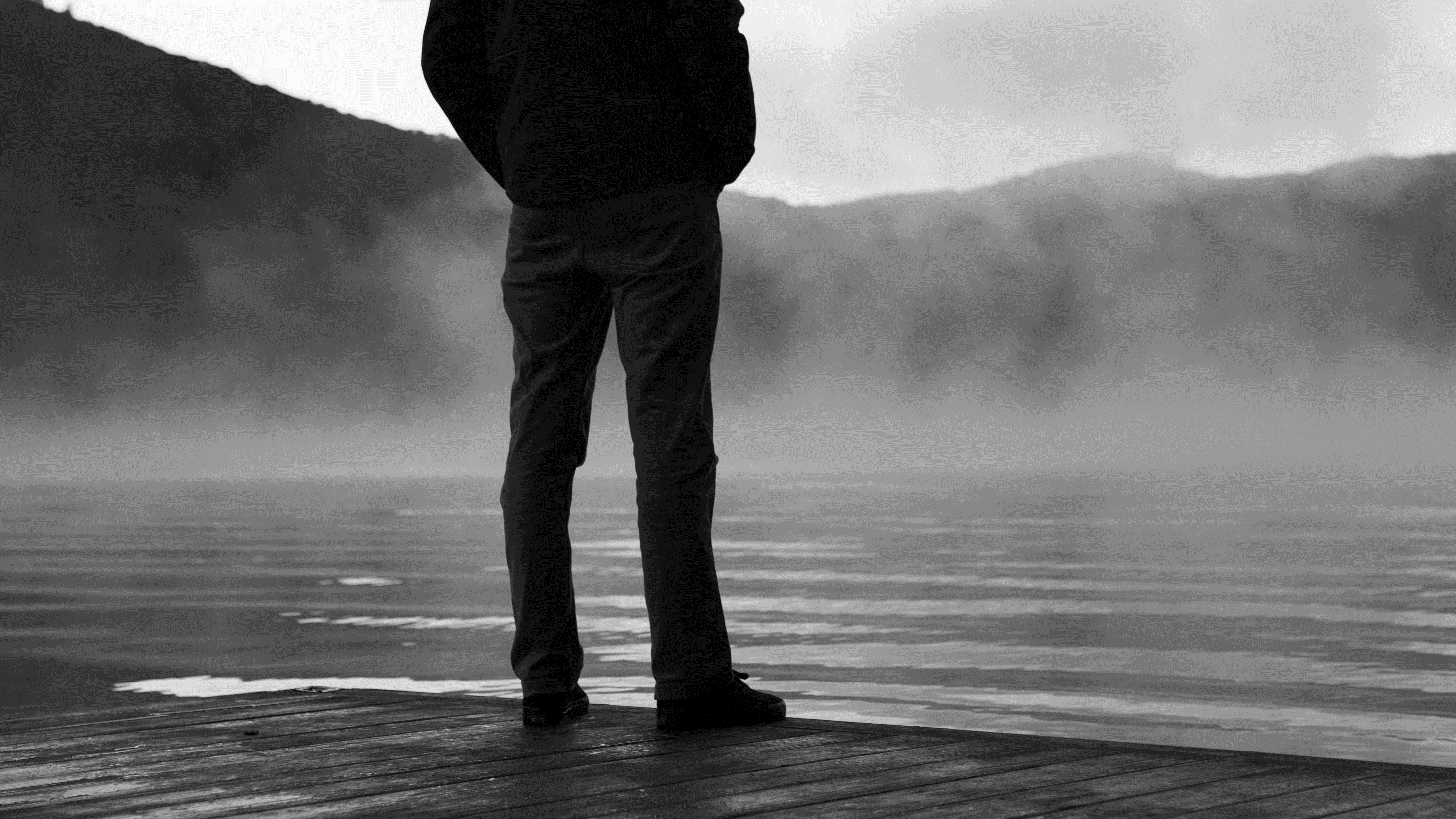 LOGO
THANKS
COPYRIGHT @ freeppt7.com.
2020.4.20
FOR YOUR WATCHING
https://www.freeppt7.com